Sandy Hill Community Liaison Committee Presentation
Introduction to Belong Ottawa
Programming at 454 King Edward
Data
Conclusions and Implications for 454
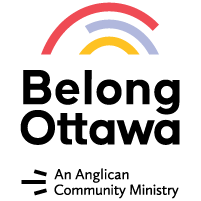 OUR MISSION 
We provide safe spaces that connect people and create community. 
We offer programs that address basic needs and foster dignity, wellness and hope for all. 

OUR VISION 
An inclusive community where no one is marginalized and everyone is valued and supported.
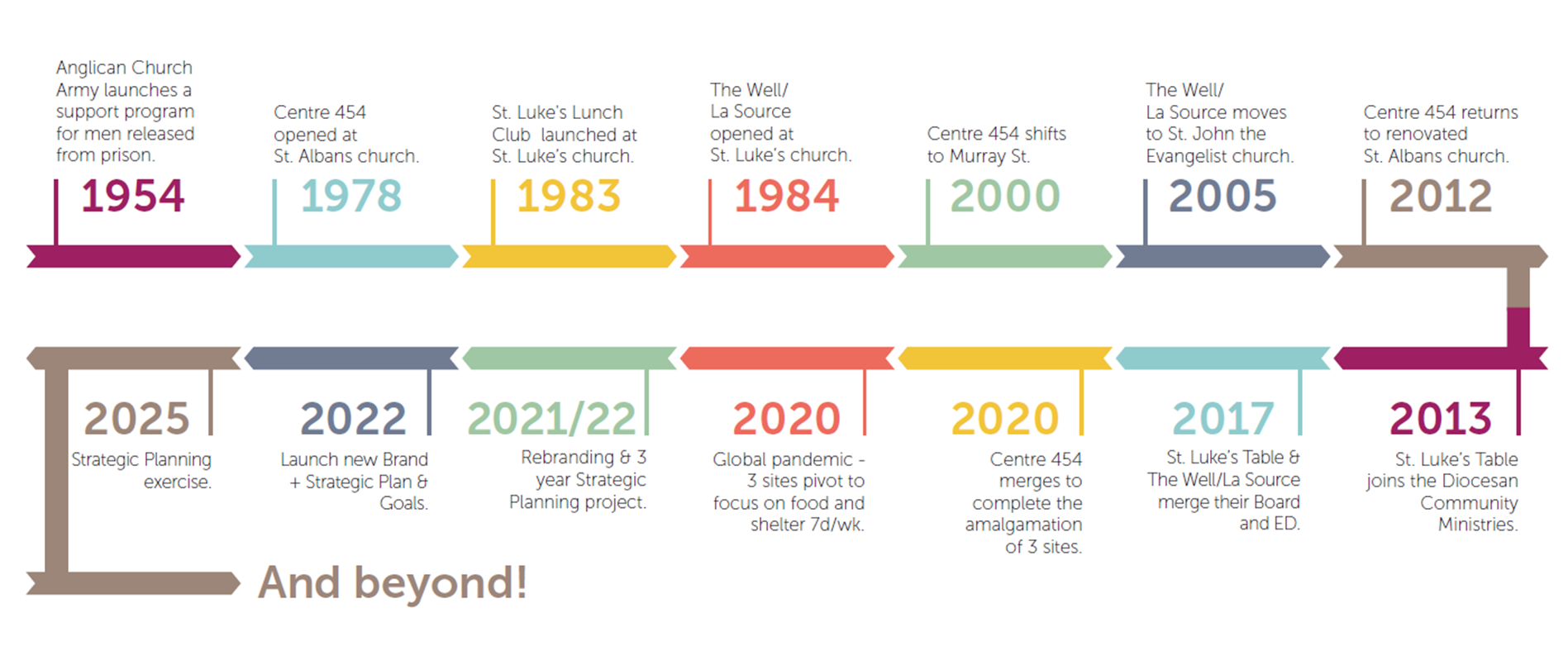 3
CMC Presentaton May 2023
3 Sites
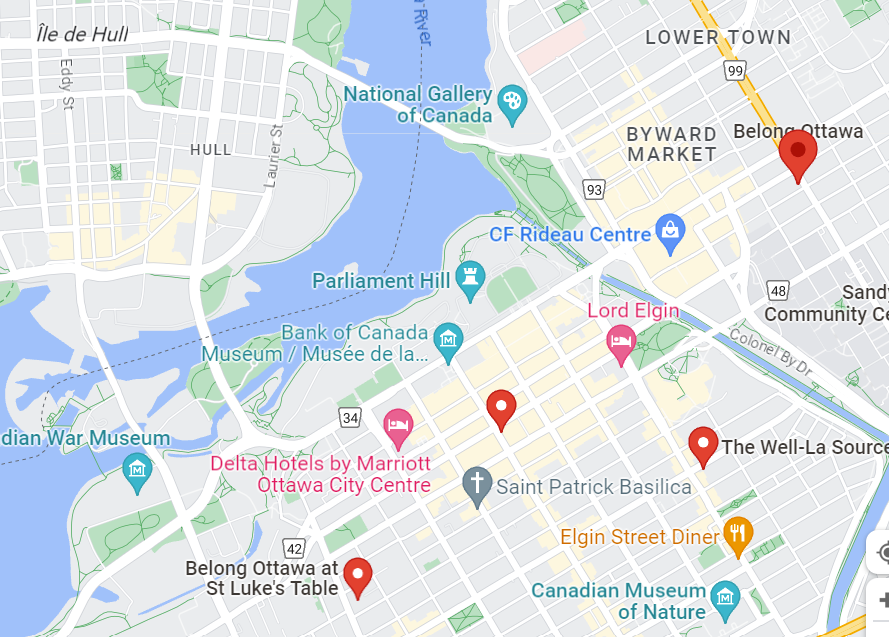 Core Funding from City of Ottawa : $1,358,736*2023 BudgetRevenue by source (all programs)including additional payments during the pandemic from Social Service Relief Funding for extraordinary costs and programming74% expenditure is staffing
5
*https://ottawa.ca/en/city-hall/budget-finance-and-corporate-planning/funding/community-and-social-support-funding/community-funding#section-e9216043-24c8-4168-ac50-88bcae581bad
Social Assistance Income
ODSP for single person $1,308
OW  - $733
[Speaker Notes: Why do we need our programs : poverty.  Advocate and campaign for Guaranteed Basic Income]
2022 – All Programs
800 		Unique individuals served								
400 	 	Individuals per day  (~ 130 @454)   
Centre 454 serves people who are unsheltered, living in shelters, and living in rooming houses in the neighbourhood.

104,000  	Contacts/total visits per year ( open ~260 days per year)


Significant increase in numbers of people seeking support, particularly for food. Summer 2023 saw new group of people seeking asylum. 

100 meals per day prepared, lunch starts at 12:00;  running out of food at 12.30. Cannot meet demand for food.
7
CMC Presentation 2023
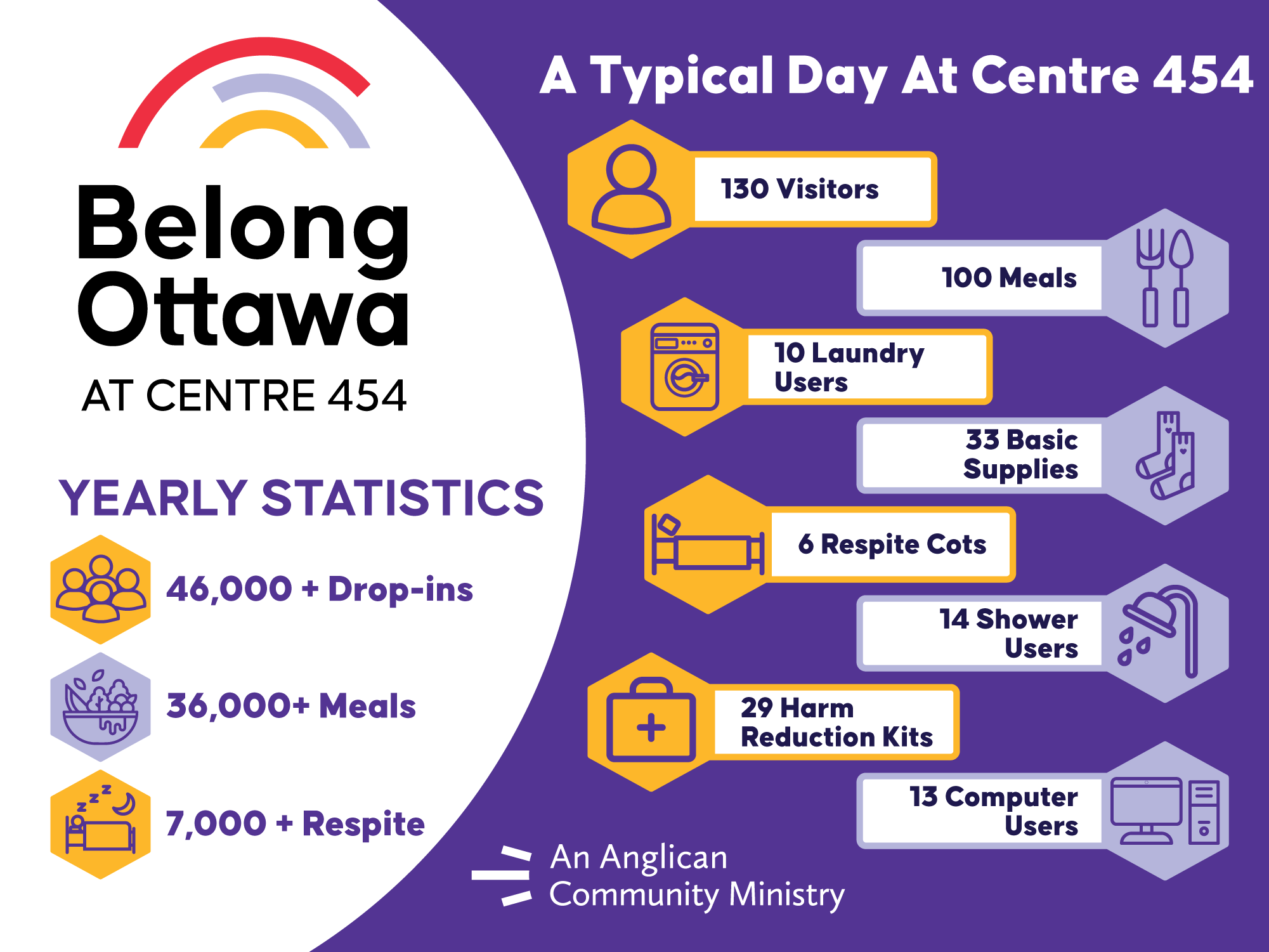 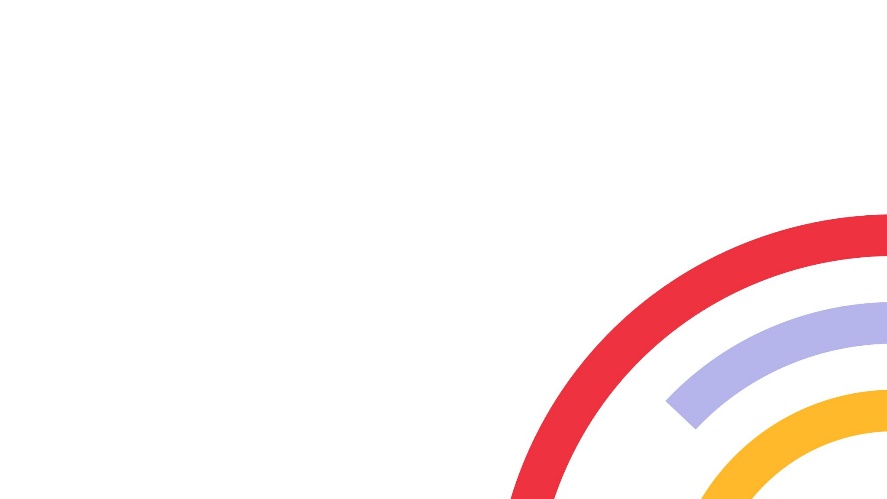 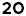 8
2023  - average of one overdose per daysignificant change during 2023. Prior to this an overdose was an unusual occurrence. Incidents at 454 King Edward2024 : 1st January - 17th February
EMS calls = 27
Monitored at 454 = 8 
To Shepherd’s Emergency = 8 
Transported to ED = 11 
To note: the sent to ED # is high compared to the average month in 2023, because we had 8 overdoses on one day in January, so we sent people to the ED due to our limited capacity to safely monitor.
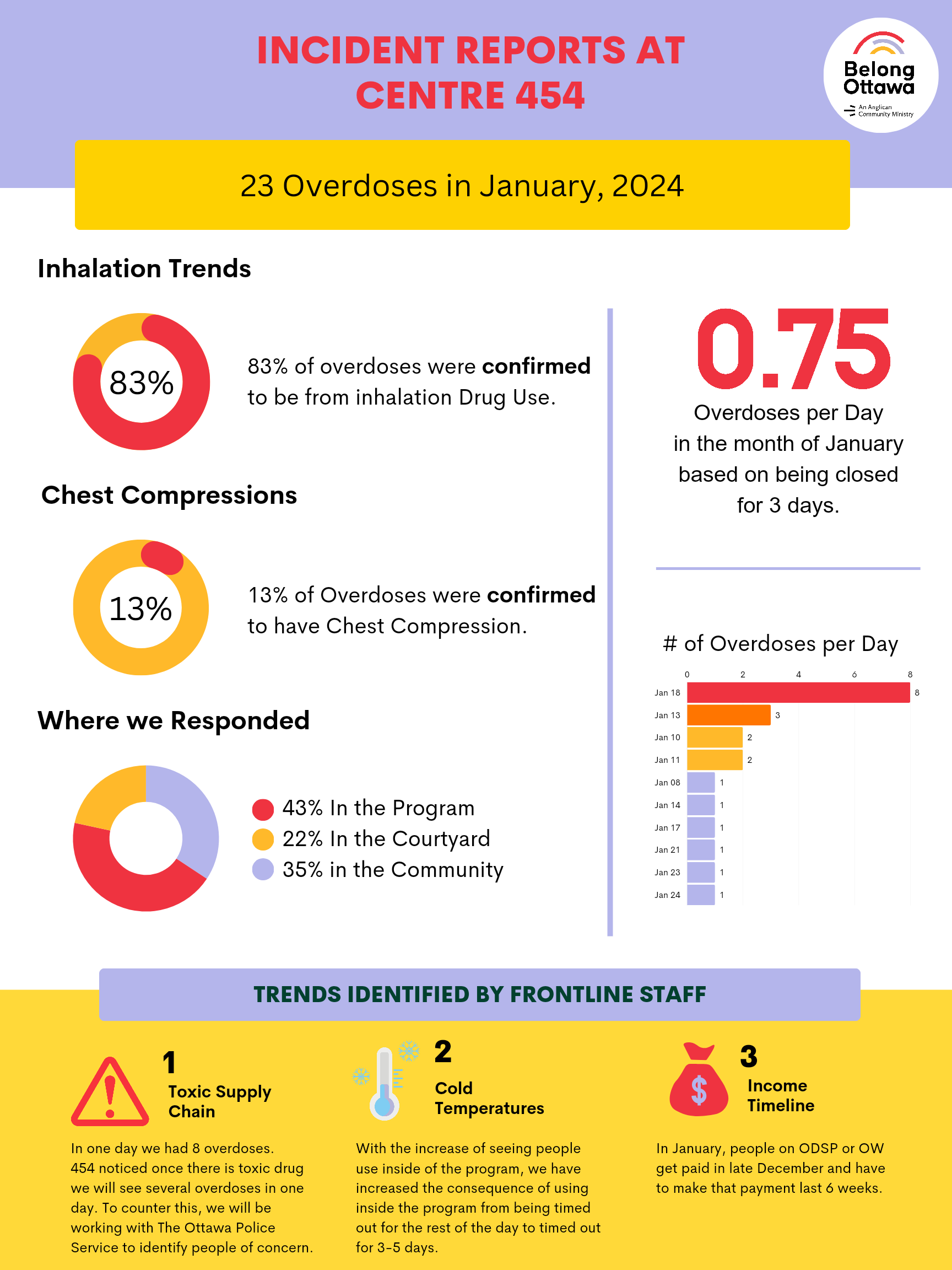 10
Number of overdoses has created an increasingly difficult environment for staff and participants of 454
Struggling to meet demand for food 
Increasing numbers of people, specifically people seeking asylum, means our space is extremely crowded and our facilities are under pressure
Despite challenges, we continue to provide essential services including basic needs, respite from the elements and the street, and social programming